Tutorial: Pathway Tools Software
Peter D. Karp										ecocyc.org
SRI International									biocyc.org
													metacyc.org
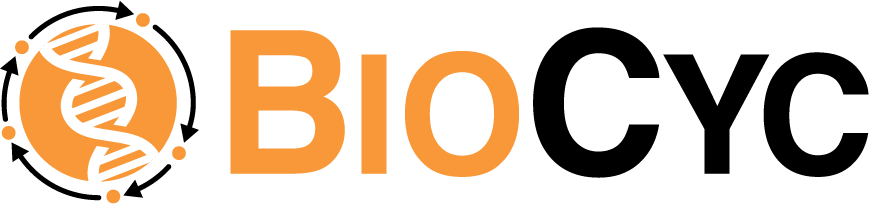 [This presentation takes about 20 minutes]
SRI International
An independent, nonprofit corporation
Founded by Stanford University in 1946
Independent in 1970; changed name fromStanford Research Institute to SRI International in 1977
More than 20 locations worldwide
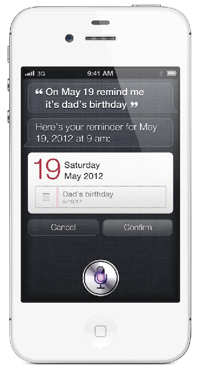 SRI spin-off Siri, acquired by Apple in 2010 and offered on the iPhone 4S, offers a virtual personal assistant—a new way to interact with the Internet on your mobile phone. Siri was born from the CALO project, an ambitious artificial intelligence program SRI led for DARPA.
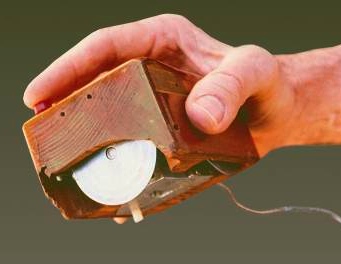 1964–1968: SRI’s Doug Engelbart and team invented the computer mouse and demonstrated the foundations of personal computing.
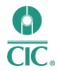 Technology Spin-off VenturesGrowth opportunities that bring SRI innovations to market
Electronic signature solutions
Publicly Traded
Robotics
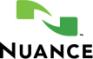 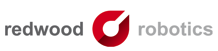 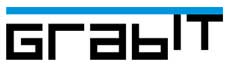 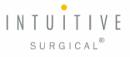 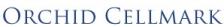 Information Technology
Innovative robots for manufacturing/service
Electroadhesion formaterials handling
Speech recognition for customer service
DNA testing services*
Surgical robotics
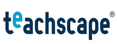 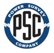 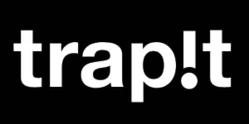 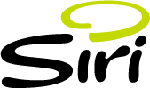 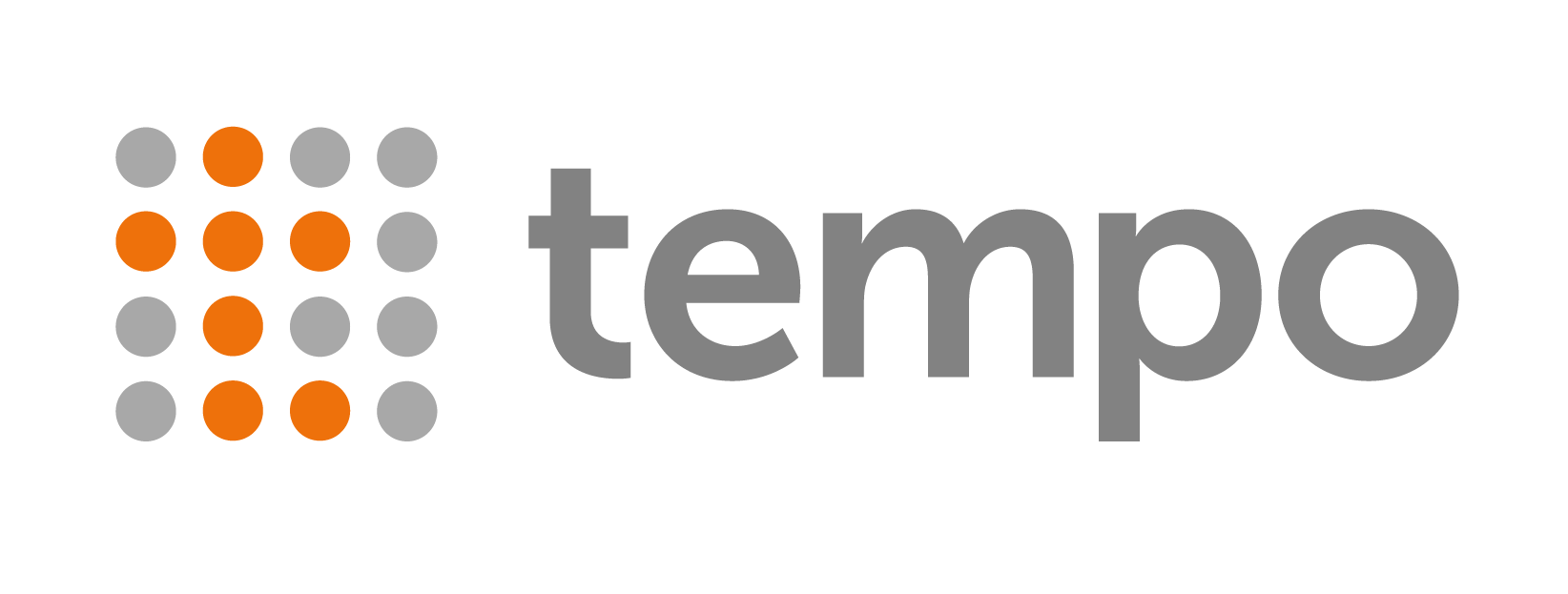 Technology for K-12 and higher education
Smart calendar for iPhone
Next-generation personalized web search tool
Virtual personal assistant for the iPhone*
Stray voltage detection services
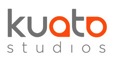 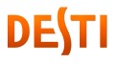 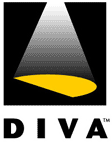 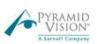 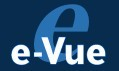 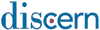 Materials
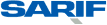 Travel search and planning
Educational gamingplatform
Biomedical
Digital imaging system
LCD technology*
Customer 
service tools*
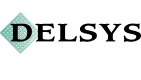 Video enhancement systems
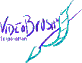 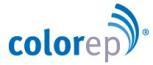 Video-on-demand services**
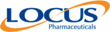 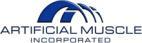 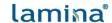 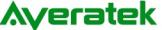 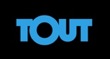 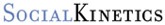 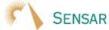 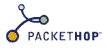 Digital color printing applications*
Metal “print and plate”
manufacturing process
Super-bright LED light engines*
Drug dispensing system*
Drug discovery
Enterprise social 
media technology
Electroactive polymers*
Panoramic image editing software*
Real-time web video streaming and sharing
Iris biometric identification*
Wireless mesh networks*
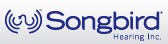 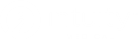 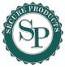 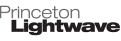 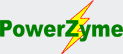 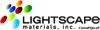 (formerly Rosedale Medical)Glucose monitoring system
Disposable hearing aid*
Environmentally friendly light products*
Portable power systems**
Optical networkcomponents
Anti-counterfeiting systems
*Acquired or merged
** Dissolved
OPPORTUNITIES
PROFILE
INNOVATIONS
CAPABILITIES
PROGRAMS
BankingSRI revolutionized how money is moved and used
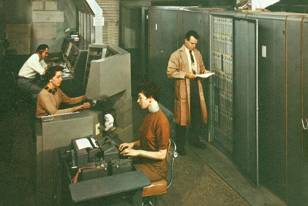 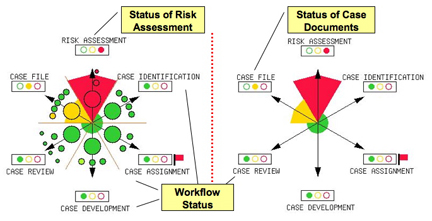 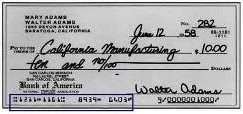 1950–1955: SRI revolutionized banking with automatic check processing and magnetic ink character recognition (MICR) for Bank of America.
1958: SRI’s innovations encouraged BofA to start the first national credit card system (more than one billion VISA cards issued to date).
Today: For the Internal Revenue Service (IRS), SRI’s Structured Evidential Argumentation System (SEAS) protects against abusive accounting practices.
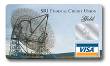 “The world’s first successful use of computers in business operations was created by SRI for the world’s largest bank...it saved the banking industry.”
Bank of America
OPPORTUNITIES
PROFILE
INNOVATIONS
CAPABILITIES
PROGRAMS
Internet and NetworksSRI was there “before the beginning”
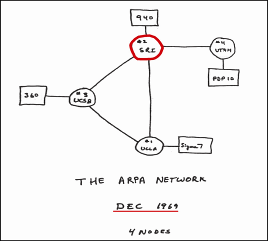 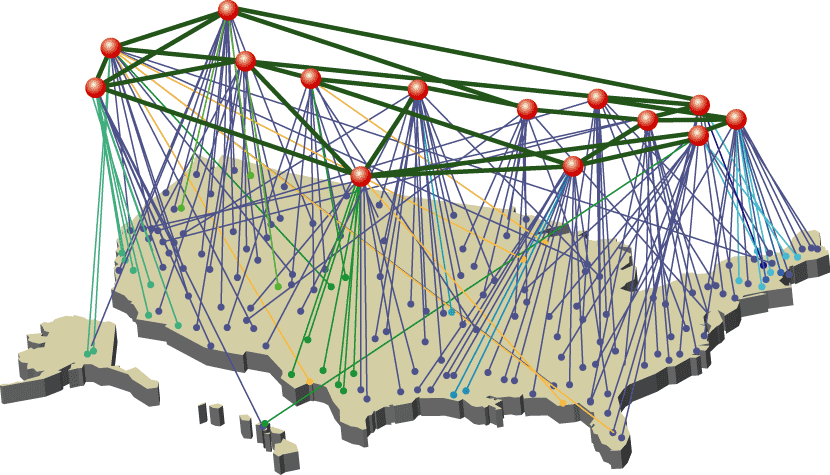 .com
.gov
.org
Today: For the Department of Homeland Security, SRI administers the Cyber Security R&D Center, which develops technology for protection of the U.S. cyber infrastructure through partnerships with industry, the venture community, and the research community. 

Today: SRI’s online Malware Threat Center helps network administrators understand current and emerging computer security threats and provides key network defense information.
1969: SRI received the first logon to the ARPANET, predecessor of the Internet.

1970–1992: SRI ran the Network Information Center (NIC), the domain name registration clearinghouse for all computer hosts connecting to the ARPANET and Internet. SRI assigned all .com, .org, and .gov domain names.

1987: SRI’s pioneering network intrusion detection technology protects against malicious attacks.
OPPORTUNITIES
PROFILE
INNOVATIONS
CAPABILITIES
PROGRAMS
Tutorial Overview
Mix of lectures and lab sessions

Questions encouraged at any time

Let us know if terminology is unclear
Tutorial Overview
Mix of lectures and lab sessions

Lab sessions will be held in breakout rooms
Work on assigned problem sets

Questions encouraged at any time – submit via Chat
Introductions
BRG Staff

Attendees
Where are you from?
What genome?
Have you used Pathway Tools before?
How do you hope to use Pathway Tools?
What do you hope to get out of the tutorial?
Introductory Tutorial Goals
General familiarity with Pathway Tools goals and functionality

Ability to create, edit, and navigate a new PGDB

Create new PGDB for genome(s) you brought with you

Familiarity with information resources available about Pathway Tools to continue your work
Introductory Tutorial Goals
General familiarity with Pathway Tools goals and functionality

Basic Navigator functionality: search, omics analysis, SmartTables

Familiarity with information resources available about Pathway Tools to continue your work
Metabolic Modeling Tutorial Goals
Learn basic principles of FBA
Learn to run existing FBA models in Pathway Tools

Learn to develop new FBA models in Pathway Tools

Familiarity with information resources available about Pathway Tools to continue your work
Administrative Details
Please wear badges at all times
Escort required outside this room/hallway
Let us know when you are leaving

Use E-Bldg Entrance
Phone numbers to call from entrance
x1980

Meals

Restrooms
Terminology
“Database”  = “DB” = “Knowledge Base” = “KB” = “Pathway/Genome Database” = “PGDB”
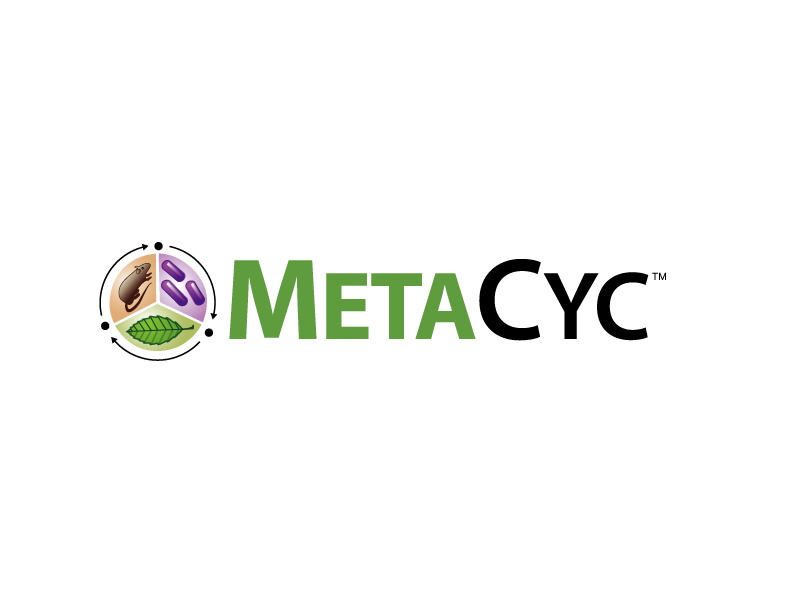 MetaCyc Family ofPathway/Genome Databases
30,000+ databases from many institutions
All domains of life with microbial emphasis
Genomes plus predicted metabolic pathways

DBs derived from MetaCyc via computational pathway prediction
Common schema
Common controlled vocabularies
Managed using Pathway Tools software
MetaCyc Family
30,000+
BioCyc.org
19,000
Archives of Toxicology 85:1015 2011
BioCyc Web Portal and Database Collection
Pathway Tools Software
Install a private set of BioCyc databases 
Create PGDBs from your own genome data 
Enterprise pathway/genome data management
Edit PGDBs interactively to add new gene functions and pathways 
Build quantitative metabolic flux models using Flux-Balance Analysis with MetaFlux
Same use cases as BioCyc
Runs as desktop application or web server
BioCyc Database Collection
Encyclopedic reference on genomes, pathways, and regulation
18,000 total databases
60 curated databases, contents derived from 130,000 publications
BioCyc.org Website
Information seeking
Transcriptomics data analysis
Metabolomics data analysis
Comparative analysis
Metabolic engineering
Highly Curated Pathway/Genome Databases
http://biocyc.org/otherpgdbs.shtml
Creation of BioCyc Databases (PGDBs)
Computational Inferences
Predict metabolic reactions
Predict operons
NIH RefSeq
Predict transport reactions
Compute orthologs
Predict metabolic pathways
Compute Pfam domains
Predict pathway hole fillers
Curation: Tiers 1-2
PGDB
Metabolic Model
Database links
Regulatory data  [regtransbase]
Organism phenotype data
Subcellular locations [psortdb]
Gene essentiality data
GO terms   [uniprot]
Protein features  [uniprot]
Data Import
Pathway Tools Enables Multi-Use Metabolic Databases
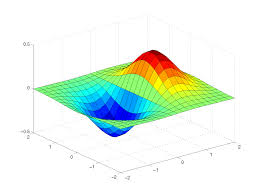 Metabolic Model
Encyclopedia
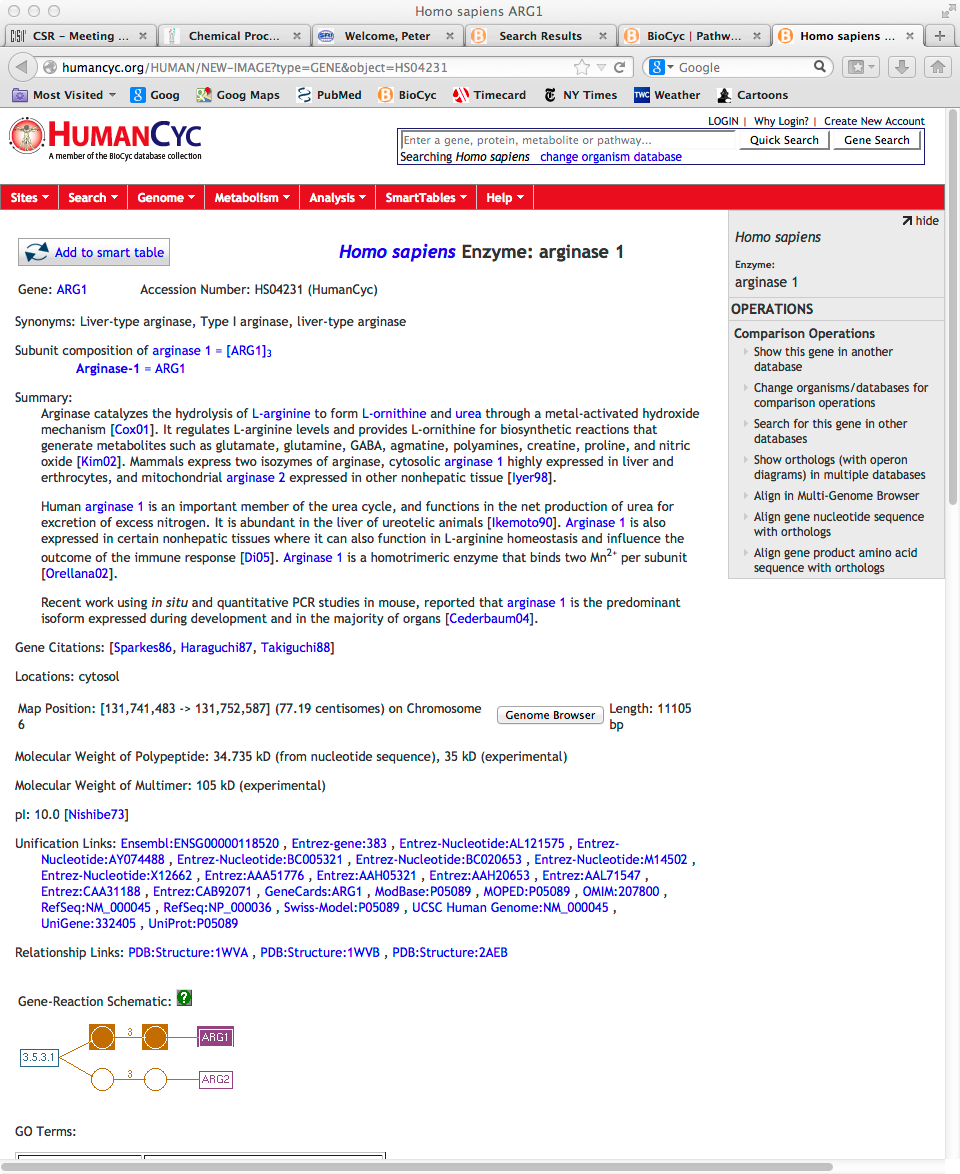 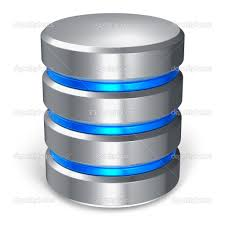 Queryable Database
Zoomable Metabolic Map / Omics Data Analysis
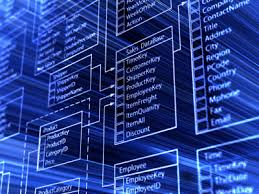 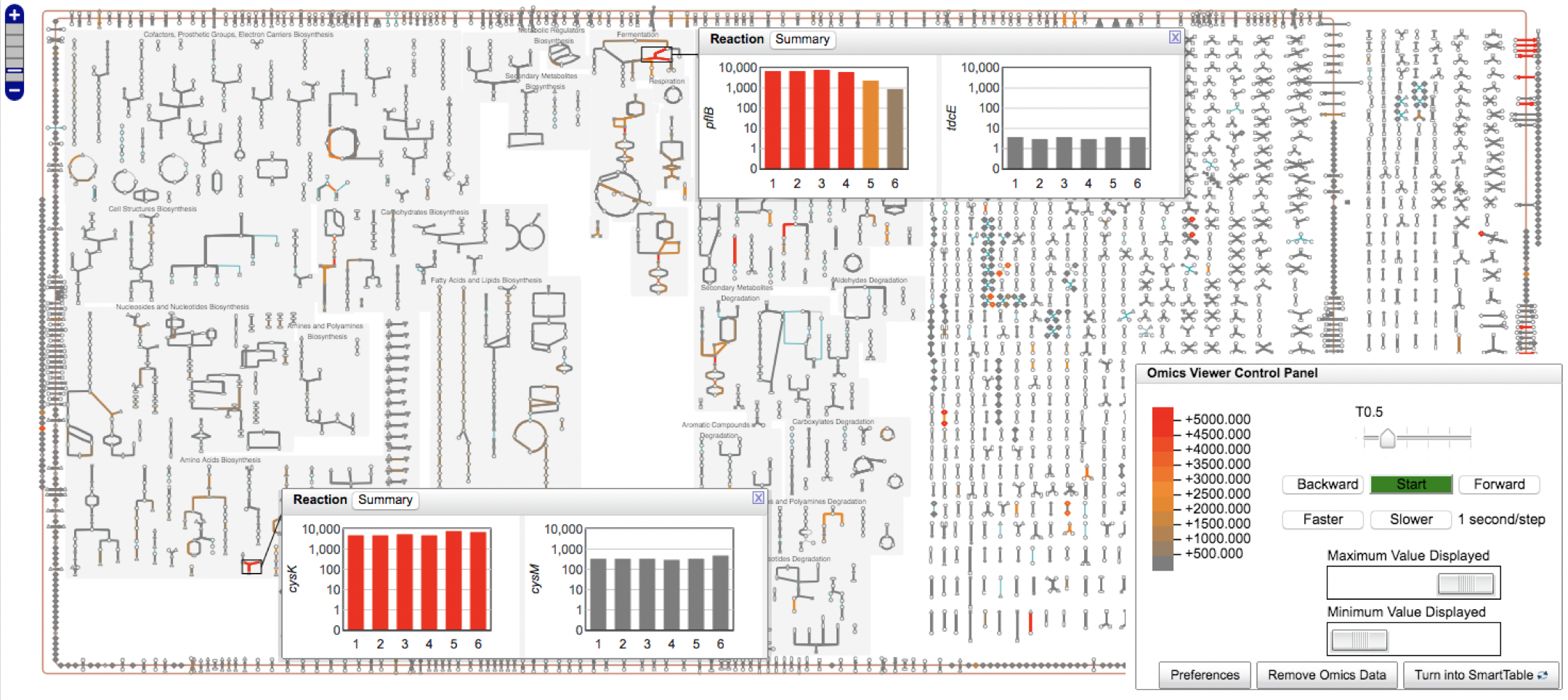 [Speaker Notes: Mention that all of these five usage facets are validated.]
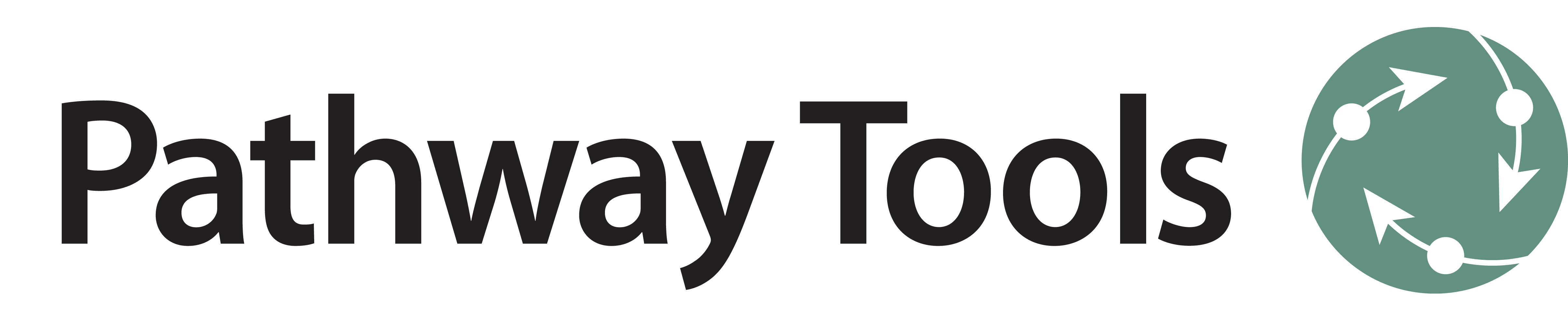 +
PathoLogic
MetaCyc
Annotated
Genome
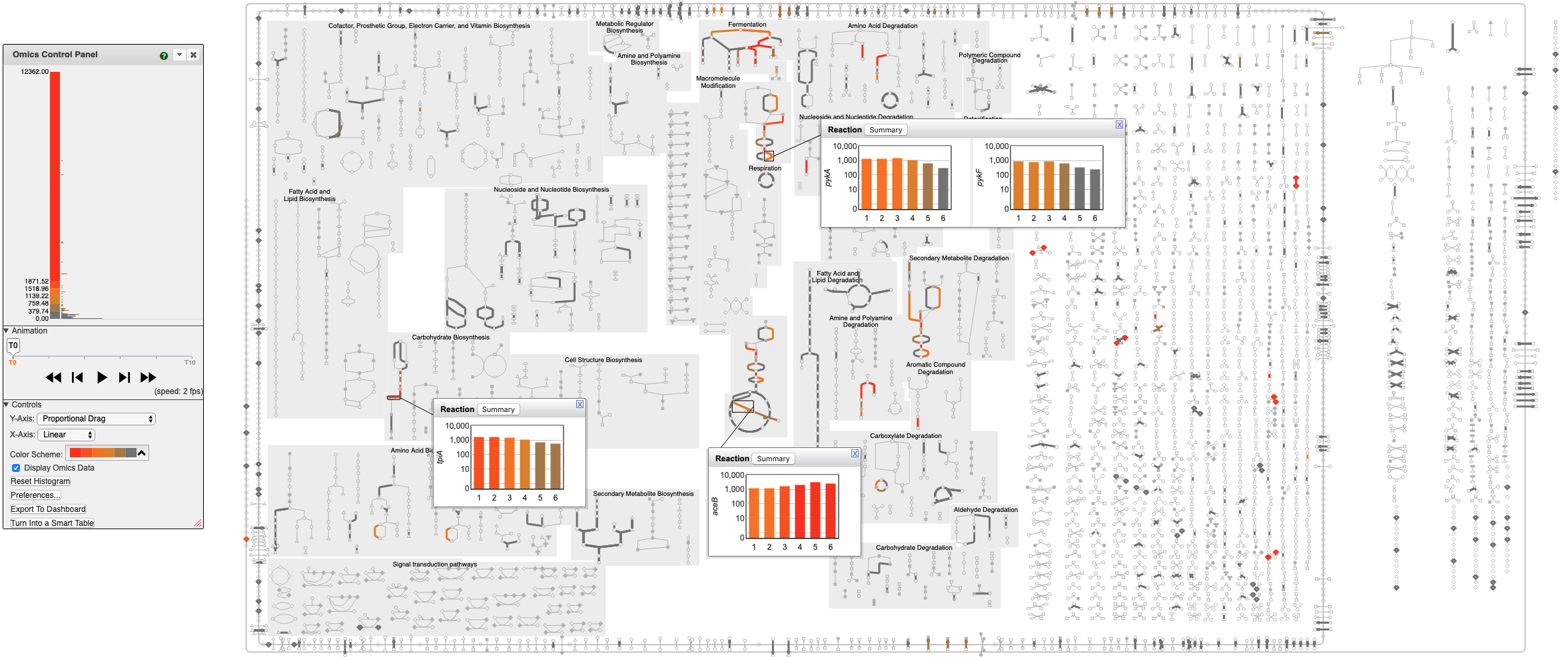 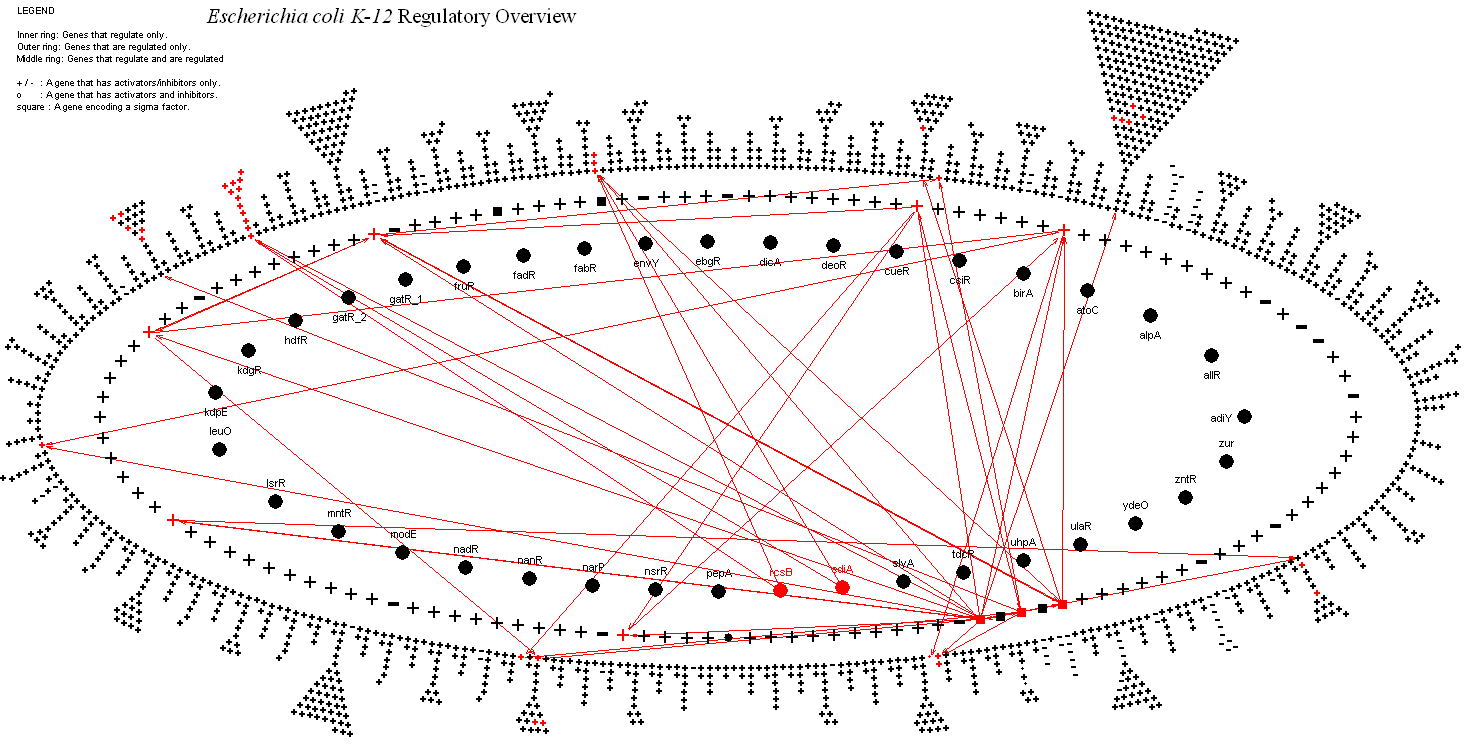 Pathway/Genome
Database
Pathway/Genome
Navigator
MetaFlux
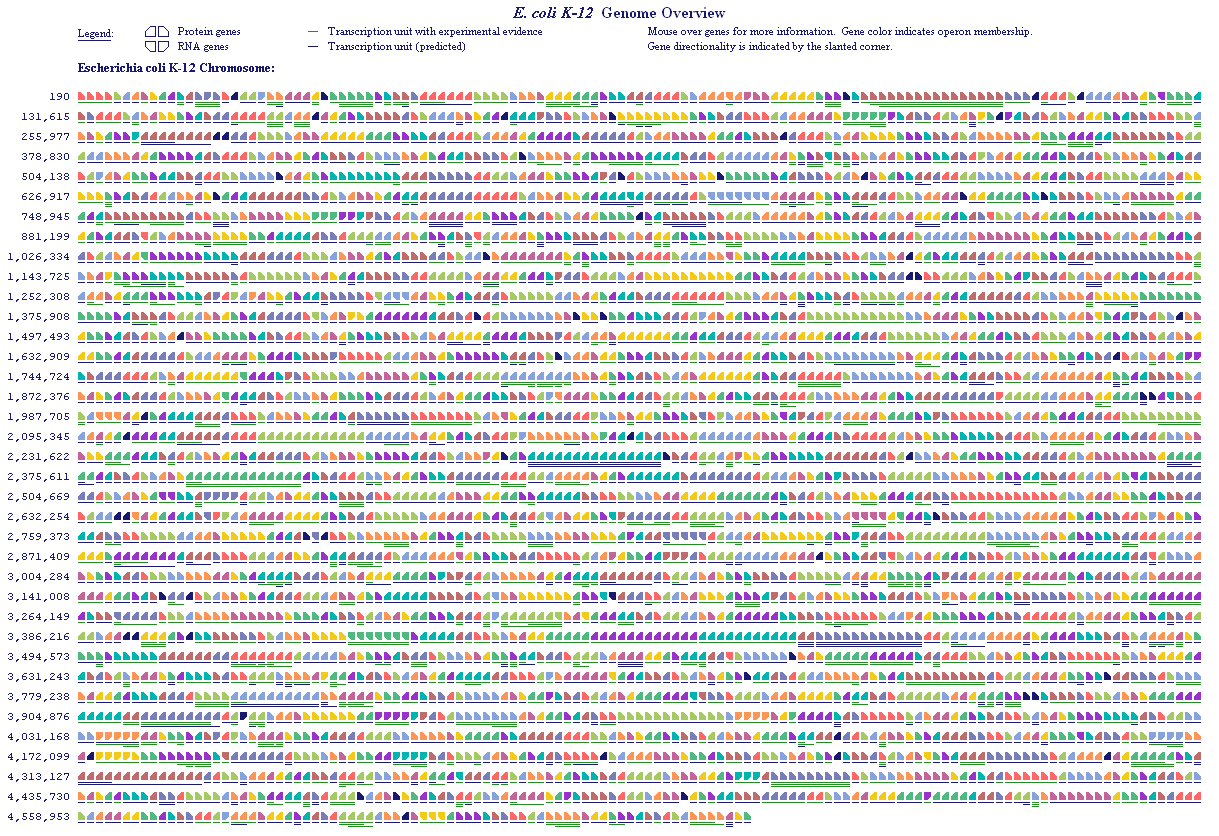 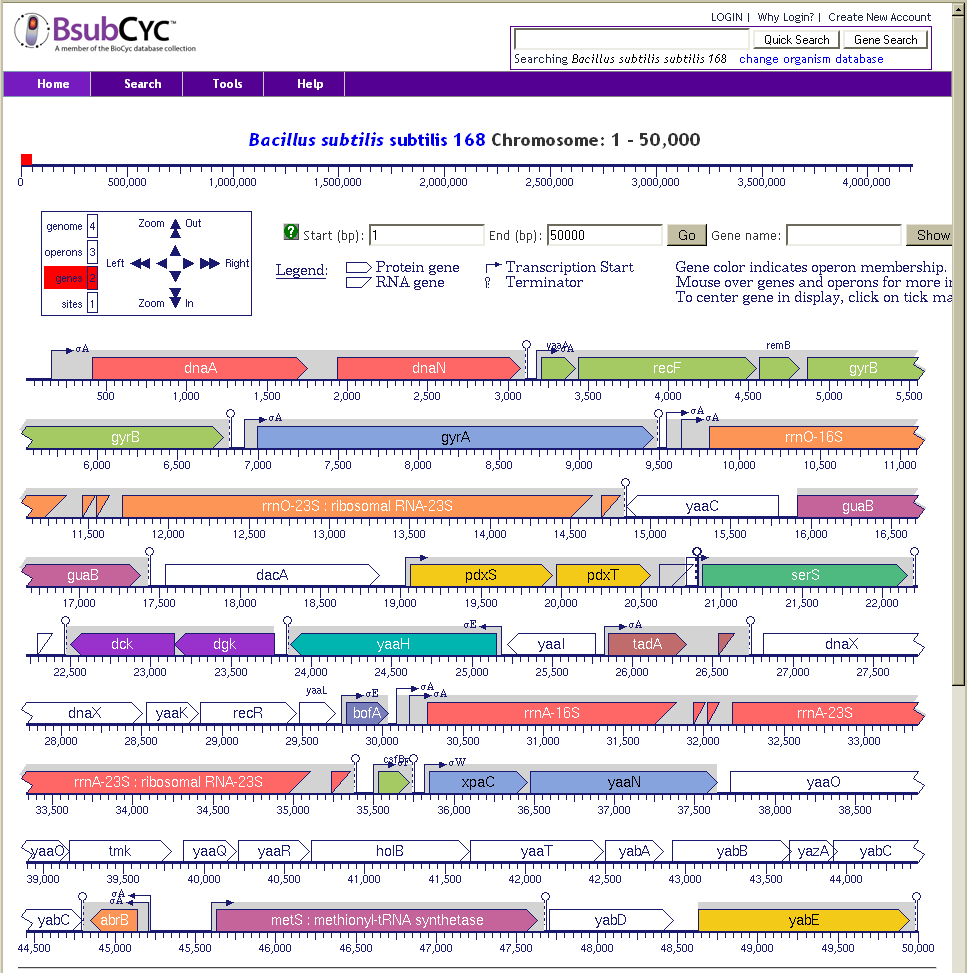 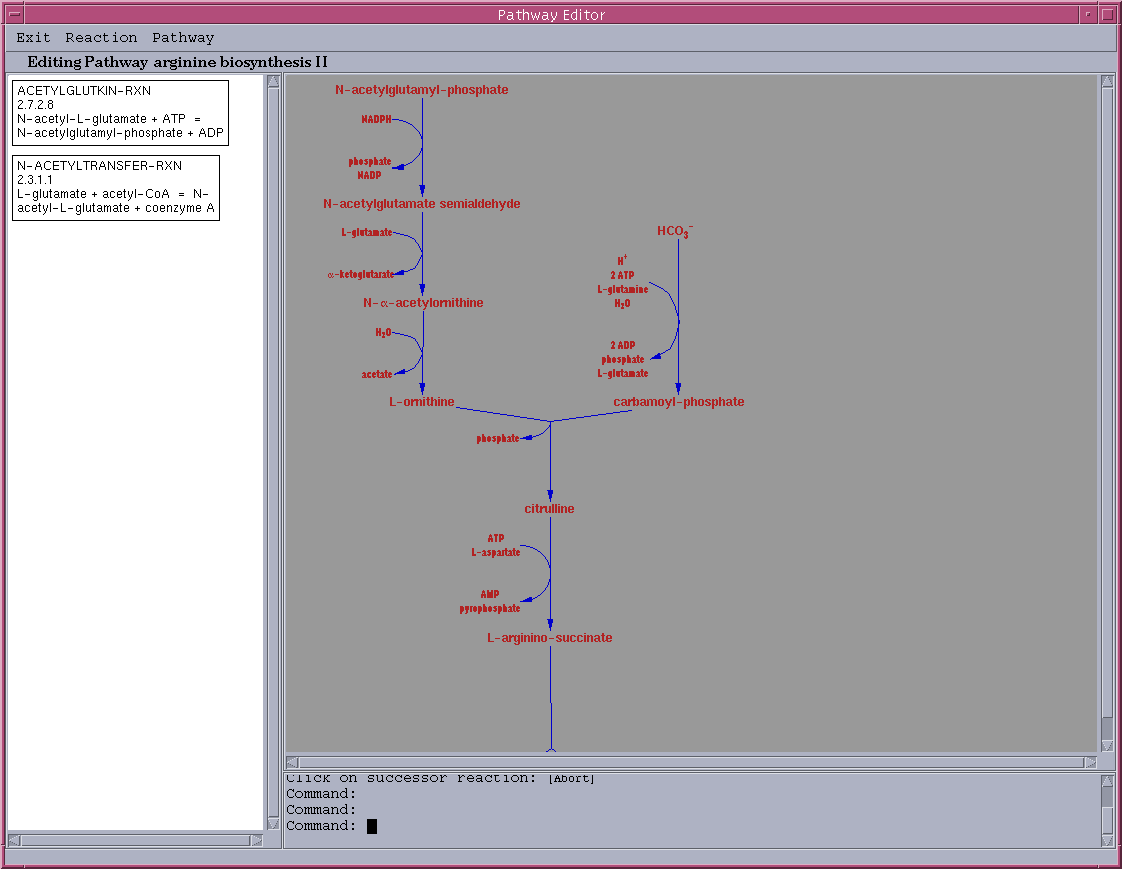 Pathway/Genome
Editors
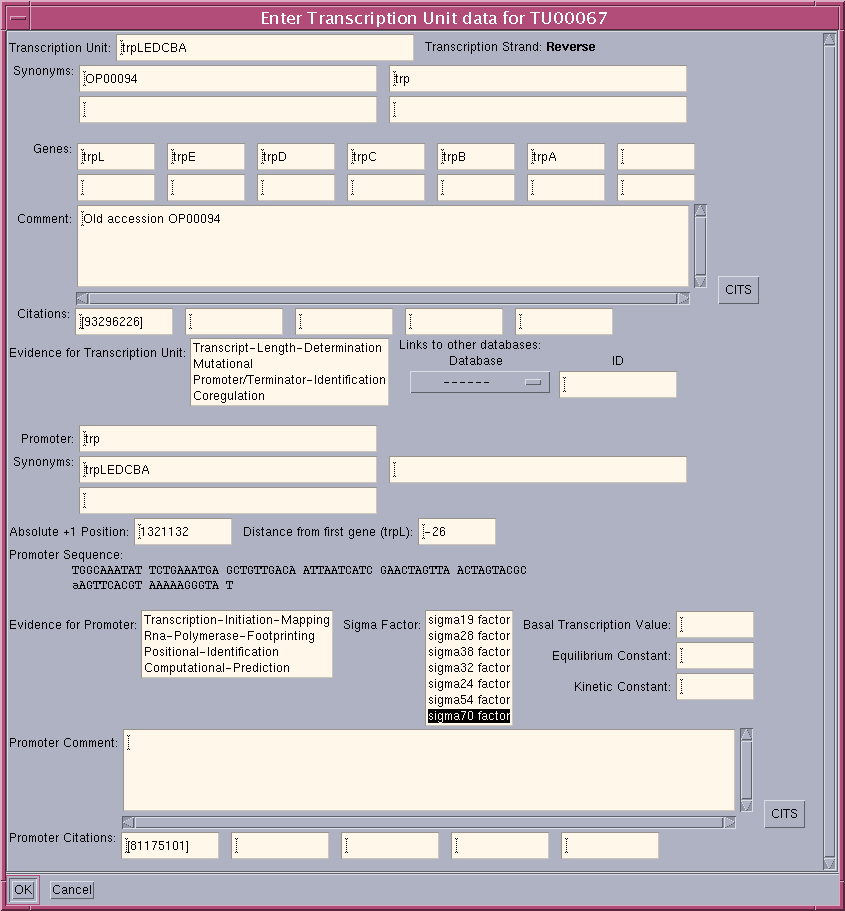 Web+Desktop Mode/BioCyc Subscription
Desktop Mode Only
Briefings in Bioinformatics 11:40-79 2010
Licensed by 12,000+ Groups
Pathway Tools Capabilities
Microbiome Informatics
Calculate pathway abundances across metagenome samples
Create PGDBs for an organism community
Analysis of meta-omics data
Comparative Analysis
Search across PGDBs for genes, proteins, pathways, metabolites
Comparative genome browser
Compare pathway, reaction, and metabolite complements
Transcriptomics and Metabolomics Data Analysis
Enrichment analysis
Paint transcriptomics data onto pathways, zoomable metabolic network
Omics Dashboard
Sort pathways by pathway activation score
Pathway covering analysis
Advanced Data Manipulation
SmartTables
Advanced Query Interface
Interactive editing tools
APIs: Python, Perl, Java, Lisp, R, web services
Import/Export: SBML, GenBank, GFF3, BioPAX, tab-delimited files
Genome Informatics
Gene/protein/RNA searches, gene information page
Genome browser
BLAST search
Sequence pattern search
Multiple sequence alignment
Sequence retrieval
Pathway Informatics
Reaction/metabolite/pathway searches and info pages
Infer metabolic network from genome
Zoomable metabolic network diagrams
Metabolic network explorer
Metabolic route search for single organisms and communities
Pathway-based inference of nutrient requirements
Metabolic modeling using flux-balance analysis
FBA, dFBA, FVA, gap filling, blocked metabolites
Regulatory Informatics
Capture/visualize promoters, transcription factor binding sites
Visualize regulon of transcription factor
Regulatory network viewer 
Operon inference
MetaCyc: Metabolic Encyclopedia
Experimentally determined metabolic pathways, reactions, enzymes, and compounds

Literature-based DB with extensive references and commentary
Derived from 68,000 publications

MetaCyc pathways from all domains of life, experimentally elucidated

Jointly developed by 
R. Caspi, P. Karp, SRI International
Nucleic Acids Research 2020 Database Issue
MetaCyc: Curated Metabolic Database
MetaCyc is free and open, contains computed atom mappings

“A Systematic Comparison of the MetaCyc and KEGG Pathway Databases”
BMC Bioinformatics 2013 14(1):112
Information Sources
Pathway Tools User’s Guide
/root/aic-export/pathway-tools/ptools/25.0/doc/manuals/userguide.pdf
NOTE: Location of the aic-export directory can vary across different computers

Pathway Tools Web Site
http://pathwaytools.com/
Publications, FAQ, programming examples, etc.

Slides from this tutorial
http://www.pathwaytools.org/tutorial/sessions/

BioCyc Webinars
http://biocyc.org/webinar.shtml
BioCyc  Help Menu
Basic Help
Search Help
BioCyc Glossary
Publications
Website User Guide
PGDB Concepts
Guide to EcoCyc
Guide to MetaCyc
Information Sources -- Publications
Primary Pathway Tools citation:
"Pathway Tools version 23.0 update: Integrated Software for Pathway/Genome Informatics and Systems Biology," Briefings in Bioinformatics 2019.

Pathway Tools overview publication:
"Pathway Tools version 24.0: Integrated Software for Pathway/Genome Informatics and Systems Biology", 2020, http://arxiv.org/abs/1510.03964

Primary BioCyc citation:
" The BioCyc collection of microbial genomes and metabolic pathways", Briefings in Bioinformatics, 2019.
Reporting Pathway Tools Problems
ptools-support@ai.sri.com
Comprehensive bug reports are required for us to fix the problem you reported
What platform you are running on
What version of Pathway Tools you are running
The error message
Result of      [1] EC(2)  :zoom :count :all
What operation were you performing when the error occurred?

New patches automatically downloaded and loaded with PTools starts up
Pathway Tools User Forum / FAQ site:http://ask.pathwaytools.com
Surveys / Feedback
Please complete survey at end of each day

Your feedback and suggestions on the software are important to us!
PGDB(s) That You Build
Before you leave
Tar up your PGDB directory and FTP it home, email it home, or copy it to flash disk
We will create a backup copy of your PGDB directory if the directory is still there at the end of the tutorial
Delete the PGDB directory if you don’t want us to back it up
We will not give the backed up data to anyone else
Summary
Pathway Tools and Pathway/Genome Databases 
Not just for pathways!
Computational inferences
Operons, metabolic pathways, pathway hole fillers
Editing tools
Analysis tools: Omics data on pathways
Web publishing of PGDBs

Main classes of users:
Develop PGDB to extract more information from genome for genome paper
Develop a model-organism DB for the organism that is updated regularly and published on the web
Develop a metabolic flux model